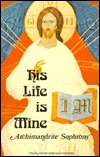 (4) His light is Mine
4st Sunday of Kiahk  1731/2015
His Life is Mine
I am called to be the Righteousness of God in Him
 I am called to be partaker of His Holiness
 I am called to have his Peace
We become The Righteousness of God
For He made Him who knew no sin to be sin for us, that we might become the righteousness of God in Him. 2 Cor 5:21
Partakers of His Holiness
For they indeed for a few days chastened us as seemed best to them, but He for our profit, that we may be partakers of His holiness. Heb 12:10
My peace I give you
Peace I leave with you, My peace I give to you; ... Jn 14:27
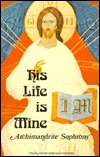 (4) His light is Mine
4st Sunday of Kiahk  1731/2015
The Connection
“Blessed is the Lord God of Israel,
For He has visited and redeemed His people,
And has raised up a horn of salvation for us
In the house of His servant David, 
To give light to those who sit in darkness and the shadow of death,
To guide our feet into the way of peace.” Lk 1:68,69,79
My Light and My Salvation
The Lord is my light and my salvation;
Whom shall I fear?
The Lord is the strength of my life;
Of whom shall I be afraid? Ps 27:1
(St.Augustine)
O Most exalted Light; Hasten to shine in a blind man, who desires to become Your possession!
An Act Of Creation !!!
For it is the God who commanded light to shine out of darkness, who has shone in our hearts to give the light of the knowledge of the glory of God in the face of Jesus Christ. 2 Cor 4:6
A mission !!!
“You are the light of the world. A city that is set on a hill cannot be hidden. Nor do they light a lamp and put it under a basket, but on a lampstand, and it gives light to all who are in the house. Let your light so shine before men, that they may see your good works and glorify your Father in heaven. Matt 5:14-16
St. Augustine
“When you were in darkness, you were not in the Lord. But now since you are enlightened, you shine by the Lord, and that is not from you.”
The Source…!!!
Then Jesus spoke to them again, saying, “I am the light of the world. He who follows Me shall not walk in darkness, but have the light of life.”
 Jn 8:12
St. John Chrysostom
The Lord clearly indicates that He is one of the prophets. However, He is the Lord of the world. He is not the light of Galilee, of Palestine, or Israel; but He is ‘the light of the world.’
(St. Augustine)
O Divine Word … I wish I become attached to You; For in You will be my keeping.
	You created me; I pray, re-create me!
	I sinned; Visit me!
	I fell; lift me up!
	I became ignorant; Instruct me!
	I lost sight; Bring me back to light!
His Life is Mine
I am called to be the Righteousness of God in Him
 I am called to be partaker of His Holiness
 I am called to have his Peace
I am called to be a light